Сначала в цифрах:• 3858 учащихся из 50 школ Ленинградской области были зарегистрированы на платформе bvbinfo.ru• 3465 учащихся получат рекомендации по выбору профессии (прошли полный цикл диагностики)• 3683 учащихся посетили профориентационные уроки• 2 дня проводился Фестиваль профессий• 777 учащихся приняли участие в Фестивале профессий и профпробе на площадке Исторического парка «Россия – Моя история»• 11 региональных площадок проводили профпробы• 823 учащихся приняли участие хотя бы в одной профпробе на базе региональных площадок по одному из 22 направлений
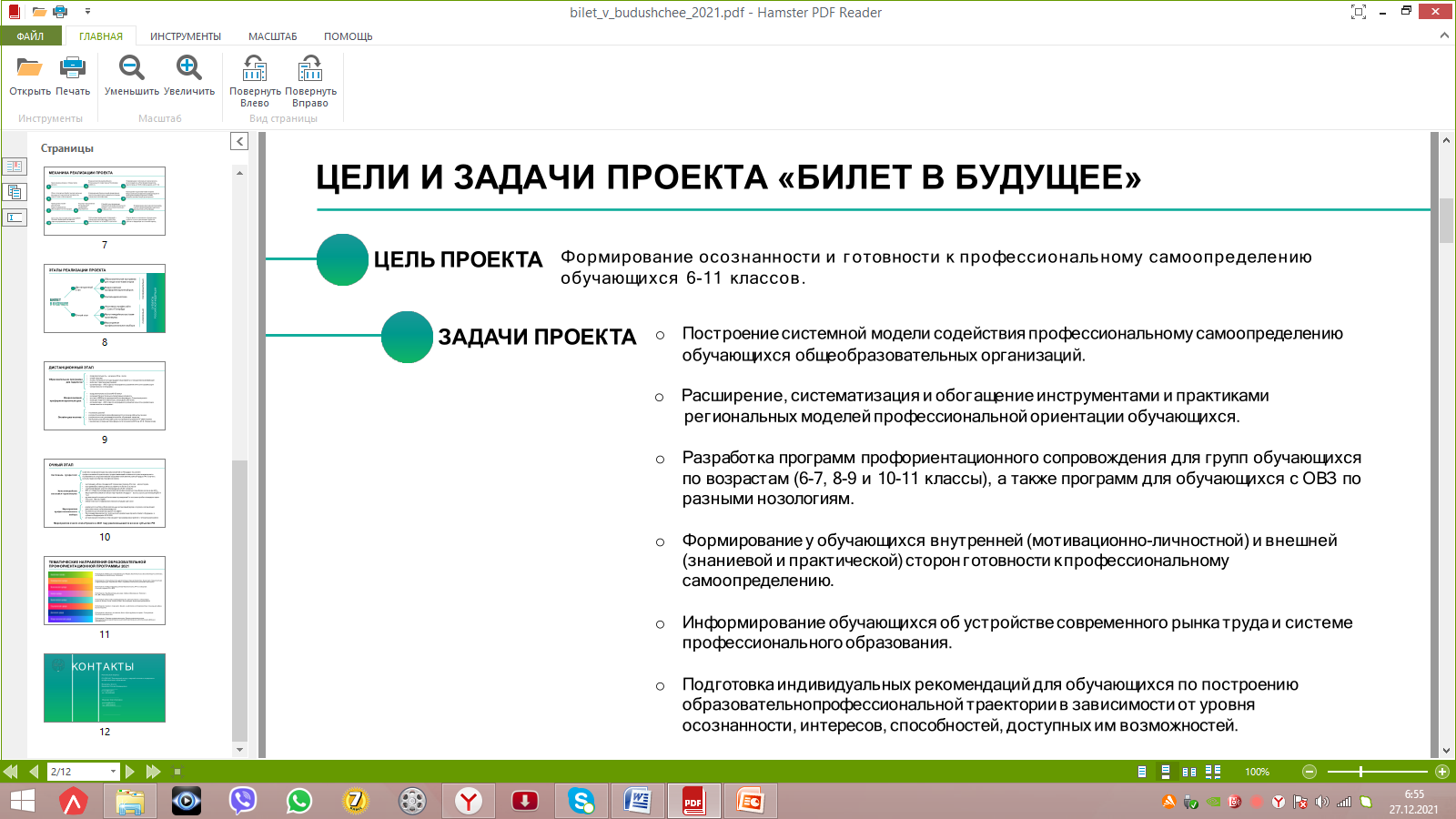 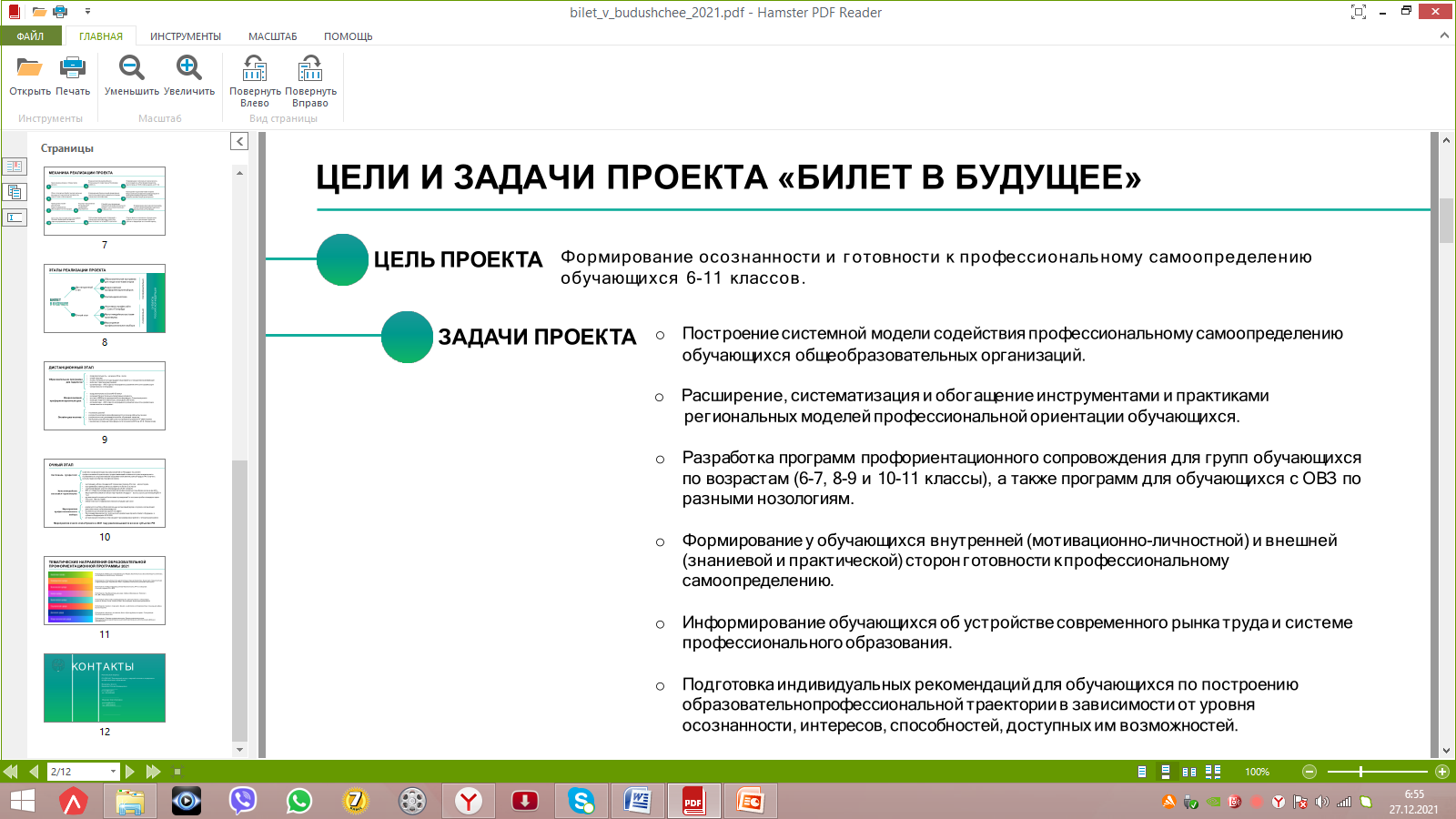 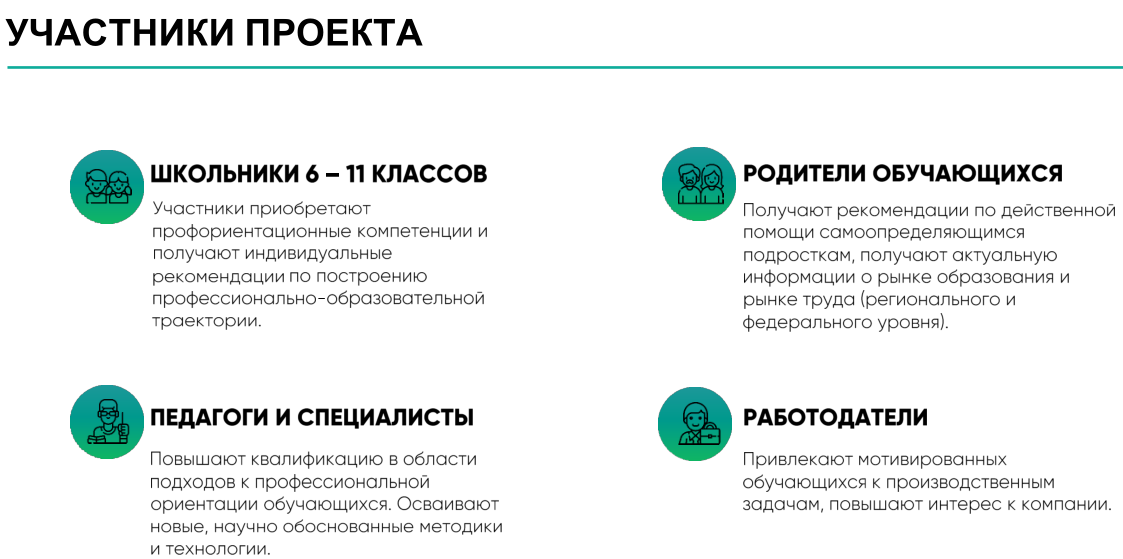 https://bvbinfo.ru/auth